Ezekiel’s Temple
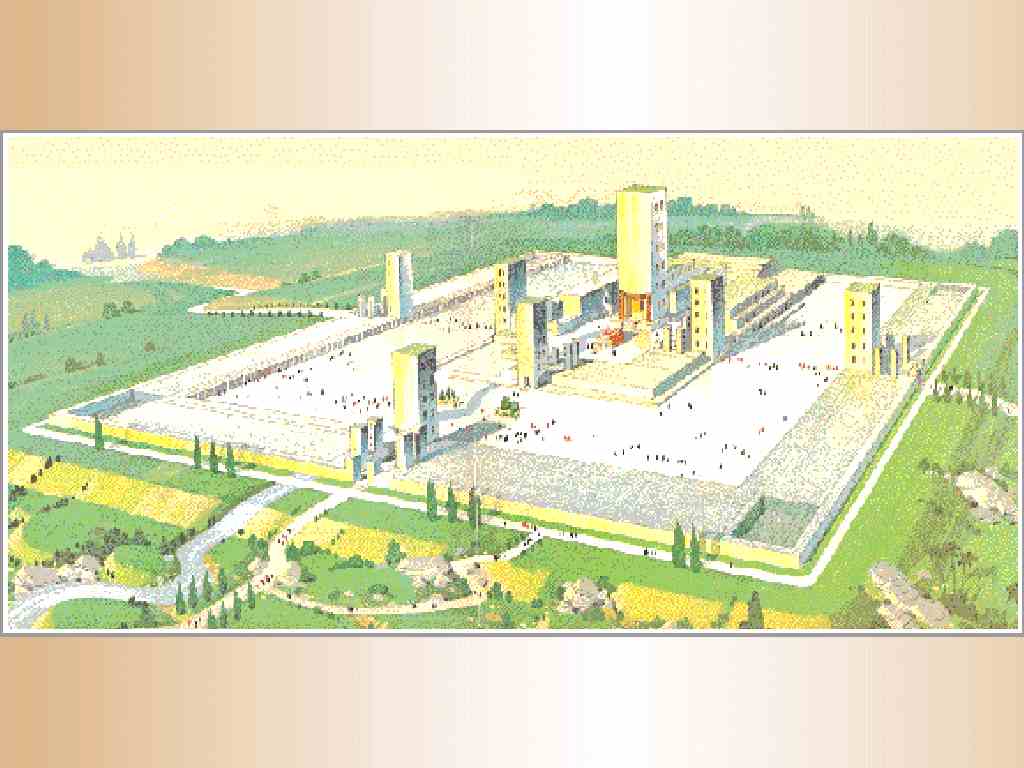 [Speaker Notes: God has promised His people that they will be restored to their land. He says He will give them His Spirit (Ezek 37:14), and that His Messiah would reign over a reunited Israel (Ezek 34:23; 37:24). He has also promise them that they would receive a new covenant and a new sanctuary (Ezek 37:26). Now in Ezek 40 – 48, God gives Ezekiel details about this new sanctuary promised in Ezek 37:26.]
Ezek 40 – 48
New Temple (Ezek 40 – 43)

New Worship (Ezek 44 – 46)

New Land (Ezek 47 – 48)
[Speaker Notes: Ezek 40 – 48 is one of the most difficult texts to properly interpret in all of the bibles. Many bible students have argued over its significance and meaning for hundreds of years. Before we begin to understand what was intended by this vision, we will look at the 3 sections of these chapters. Ezek 40 – 43 is a description of the new temple. Ezek 44 – 46 describes the worship to be conducted I this new temple. Ezek 47 – 48 described the new land that this temple will be placed in.]
New Temple
Ezekiel taken to high mountain north of Israel

25th yr of exile, 14th yr after city destroyed (last recorded vision)

To the south, Ezekiel can see a structure like a city

He is to tell the vision to the nation of Israel in order to encourage them
[Speaker Notes: In a manner similar to Ezek 8 – 11, Ezekiel is taken in the spirit to a new location – a high mountain in the land of Israel. This vision occurs in the 25th year of Ezekiel’s captivity, 14 years after Jerusalem had been destroyed. To the south, he sees a structure like a city. A man with the appearance of bronze appears to him with measuring devices. He is going to show Ezekiel this structure so that he can declare to Israel all that he sees.]
New Temple
Ezekiel given specific measurements

Outer Court (Ezek 40:5-27)

Inner Court (Ezek 40:28-47)

Porch (Ezek 40:48-49)

Temple (Ezek 41:1-26)

Chambers for Priests (Ezek 42:1-14)

The Walls (Ezek 42:15-20)

God’s Glory Returns (Ezek 43:1-12)

Alter of Burnt Offering (Ezek 43:13-27)
[Speaker Notes: The first thing described is a temple. Within this temple, Ezekiel is first taken to the outer court where the walls are measured. The reed/rod in the man’s hand was 6 cubits long with each cubit (18”) being the length of a cubit and a handbreadth (4 fingers or the breadth of the hand/palm or 4”). The cubit from the Mosaic Law was a handbreadth longer than the cubit of Ezekiel’s day and so Solomon’s temple would have been built using the older cubit (2 Chron 3:3). The point of this would be that there must be no mixing or compromising of standards in the building of this new temple – it must be according to God’s instructions. 

The various descriptions of the temple include the outer court with its walls and a specified portion outside the walls on each side. There were chambers for the priests in the outer wall where the priests, in part, could eat of the holy things and where they could put their holy apparel for service before the Lord. With the inner court were gates and chambers for the priests. Tables are described that were used as a place for slaughtering animals for sacrifice. Also within the inner court was the temple itself with according to its various parts. There was a porch, a holy place, and a most holy place.

When the man with Ezekiel measured the four outer walls as land specifically apportioned for the temple, it calculates to 4500 feet on each side. This amounts to an area that is 4 to 5 times greater than Mount Moriah itself, upon which Solomon’s temple was built. 

In chapter 43, God Himself leaves the mountain in the East where He had been since originally departing (Ezek 11:23). God now enters this temple and let’s Ezekiel know that He will dwell with their with His people forever. Ezekiel is to show them this pattern so that they will be ashamed of their iniquities. If they are ashamed of what they have done, they can know the form of the house, the way it is built, the exits and entrances, and all the laws concerning it so that they can preserve it and all its ordinances and do them. This is the law of the temple: upon the top of the whole mountain the whole limit round about will be holy.]
New Worship
Ezekiel shown how worship to be conducted

Priesthood (Ezek 44:1-45:8)

Offerings (Ezek 45:9-46:24)
[Speaker Notes: In Ezek 44:1-3, we are introduced for the first time to a person who is called “the prince”. We are told that the east gate will be shut and no one is allowed to enter through it because God has entered through it. The priest will sit in it and to eat bread before the Lord and enter and leave by way of the porch. 

The rest of chapter 44 concerns the priesthood. In the new priesthood, they would truly be holy. They will not make the same mistakes as they previously did when foreigners were placed in charge and they defiled the temple with their idols. The emphasis throughout this chapter and others is that of holiness. They were to be a holy priesthood and a holy nation. When Ezekiel sees the glory of God fill the temple and it causes him to fall on his face, this is supposed to be the response of all men who see the Lord in His holy temple. It should produce a reverence and awe that cannot be contained. It causes us to fall before Him in worship as we recognize our failures and our shortcomings. And so knowing God is in His temple should cause us to want to be holy and to put off all uncleanness. Just as with the previous order, there will be land allotted to the priests in the new order and the prince would be allotted land to the east and west of the priests. This prince would not be like the princes of the old order who were corrupt because corruption is not tolerated in the new order. This prince would be holy and offer protection for his priests and ministers. 

Ezek 45:13 begins an explanation of the offerings. Ezekiel was a priest and therefore knew the law of Moses well regarding the offerings. And so Ezekiel would have known immediately that some of the laws were different. This would have made it evident to him, as it with us, that this is a new order to be fulfilled under a different dispensation. This was the primary reason why some Jewish Rabbis did not accept the book of Ezekiel as cannon because they thought that it should line up with the Mosaic Law. They were mistaken in that they could not comprehend that it was pointing to something different, something better to come in the future.]
New Land
Ezekiel is shown a new land

River gushes from the temple (Ezek 47:1-12)

Boundaries of land (Ezek 47:13-23)

Division of the land (Ezek 48:1-29)

Gates of city (Ezek 48:30-34)

Extent of city (Ezek 48:35a)

Name of city (Ezek 48:35b)
[Speaker Notes: In Ezek 47, the man who first met Ezekiel with the measuring rod brings him back to the door of the temple. Coming forth from the threshold of the temple is a very small stream flowing eastward. It continued flowing past the alter of burnt offering. Ezekiel follows the stream for a 1000 reeds and then has Ezekiel wade in the water where he finds it ankle deep. 1000 reeds further away, it is knee deep. Another 1000 reeds away, it was hip deep. A final 1000 reeds was measured and the water was so deep that Ezekiel cannot pass through – it was deep enough to swim in. The waters flowed all the way to the sea and was for healing and for producing of fruit. Fishermen will stand by the waters and cast their net. 

The boundaries and division of the land are similar to those laid out in Num 34 with some notable exception. First, the Jordan River will be the eastern border which means that Reuben, Gad, and the half tribe of Manasseh would dwell within the main part of the land and not to the east of the Jordan. Secondly, the tribes are laid out differently in such a way as to such that no partiality would exist between the tribes. 

The city, with its exits, is 18,000 cubits round about and the name of the city would be called “Jehovah-Shammah” which means “The Lord is there”.]
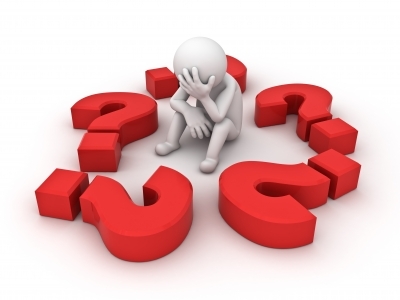 [Speaker Notes: So what does this temple represent? One thing we know for sure is that this temple was never physically built. The temple built in Ezra was far inferior in size and structure to this temple. When it was destroyed in 70AD by the Romans, no temple that matches this description was ever built. Also, Matt 5:18 makes it very clear that everything in the OT was to be fulfilled by the coming of the Messianic Age which means this is not some premillennial temple to be physically built at Christ’s 2nd coming. 

The most logical view is that it represents the temple that is God’s people during the Messianic age. It is a vision of spiritual realities pictorially presented using well-known OT symbols that represent certain fundamental and eternal ideas with regard to true worship of God.]
Everlasting Mountain
Isa 2:2-4 – “Now it will come about that in the last days the mountain of the house of the Lord will be established as the chief of the mountains, and will be raised above the hills; and all the nations will stream to it. And many peoples will come and say, ‘Come, let us go up to the mountain of the Lord, to the house of the God of Jacob; that He may teach us concerning His ways and that we may walk in His paths.’ For the law will go forth from Zion and the word of the Lord from Jerusalem. And He will judge between the nations, and will render decisions for many peoples; and they will hammer their swords into plowshares and their spears into pruning hooks. Nation will not lift up sword against nation, and never again will they learn war.”
Joel 3:17 – “Then you will know that I am the Lord your God, dwelling in Zion, My holy mountain. So Jerusalem will be holy, and strangers will pass through it no more.”
Matt 5:14-16 – “You are the light of the world. A city set on a hill cannot be hidden; nor does anyone light a lamp and put it under a basket, but on the lampstand, and it gives light to all who are in the house. Let your light shine before men in such a way that they may see your good works, and glorify your Father who is in heaven.”
Heb 12:18 – “For you have not come to a mountain that can be touched…”
Heb 12:22 – “But you have come to Mount Zion and to the city of the living God…”
[Speaker Notes: The everlasting mountain discussed in Ezek 40:1-4 was given to Ezekiel in a vision and therefore it is only natural to conclude that its contents are symbolic (Dan 2, 4, 7, 8, Zech 1-6, Rev 4-22). Just as Moses beheld the pattern of OT Law on Mt. Sinai, Ezekiel beheld the pattern of NT Law on this mountain. Just as Israel worshipped God in His temple atop Mt. Zion, the new Israel will worship God in this new temple atop this High Mountain. This mountain was spoken of often in OT prophecy to allude to the coming of the Messianic Age. Isaiah says that this mountain will be one to which people will flock to in order to learn of God’s ways. It will be a mountain of peace raised above all other mountains and strangers will no longer pass through it to corrupt it or negatively influence it. In Matt 5:14-16, Jesus says that we must shine our light upon this hill/mountain so that all men may see our good works and glorify God. In Heb 12, the mountain of Mt. Sinai is contrasted with the mountain that Christians have come to called “Mt. Zion” which is symbolic.]
Everlasting Temple
1 Cor 3:16 – “Do you not know that you are a temple of God and that the Spirit of God dwells in you?”
2 Cor 6:16 – “Or what agreement has the temple of God with idols? For we are the temple of the living God…”
1 Pet 2:5 – “You also, as living stones, are being built up as a spiritual house for a holy priesthood, to offer up spiritual sacrifices acceptable to God through Jesus Christ.”
Eph 2:21-22 – “In whom the whole building, being fitted together, is growing into a holy temple in the Lord, in whom you also are being built together into a dwelling of God in the Spirit.”
[Speaker Notes: The NT is filled with Messianic descriptions of the temple and in each instant it represents the sum of all Christians in the Messianic Age. This is the most logical and viable meaning of Ezekiel’s temple.

1 Cor 3:16 – “Do you not know that you are a temple of God and that the Spirit of God dwells in you?”
2 Cor 6:16 – “Or what agreement has the temple of God with idols? For we are the temple of the living God…”
1 Pet 2:5 – “You also, as living stones, are being built up as a spiritual house for a holy priesthood, to offer up spiritual sacrifices acceptable to God through Jesus Christ.”
Eph 2:21-22 – “In whom the whole building, being fitted together, is growing into a holy temple in the Lord, in whom you also are being built together into a dwelling of God in the Spirit.”
Heb 13:10 – “We have an altar from which those who serve the tabernacle have no right to eat.”

Each of these verses makes it clear that God’s intention for His followers in the NT is that they would be a holy temple of the Lord that would be everlasting, where His presence could dwell forever. As more people are added to His body, the temple continues to grow.]
Everlasting Temple
Why detailed measurements?
Ezek 43:10-12 – “As for you, son of man, describe the temple to the house of Israel, that they may be ashamed of their iniquities; and let them measure the plan. If they are ashamed of all that they have done, make known to them the design of the house, its structure, its exits, its entrances, all its designs, all its statutes, and all its laws. And write it in their sight, so that they may observe its whole design and all its statutes and do them. This is the law of the house: its entire area on the top of the mountain all around shall be most holy. Behold, this is the law of the house.
Eph 2:19-20 – “So then you are no longer strangers and aliens, but you are fellow citizens with the saints, and are of God's household, having been built on the foundation of the apostles and prophets, Christ Jesus Himself being the corner stone
Point: Upholding to the foundational teachings of the Apostles assures the design of the house is upheld
[Speaker Notes: If Ezekiel’s temple is wholly symbolic, why are there so many detailed measurements? In Ezek 43:10-12, God wants Ezekiel to describe the temple to Israel so that they can measure the plan and be ashamed of their iniquities. His desire is for them to observe its whole design and to do them because within the pattern of the new temple is the law itself. When we consider Eph 2:19-20 that the new temple is built upon Christ, the cornerstone, and then has a foundation as the apostles, it seems plausible that the purpose of the measurements is to represent the entirety of the teaching of Christ and His Apostles. It is only when people obey the gospel as the bible instructs that they are truly stones built on the foundation of the Apostles. But in order for them to do so, they must first be ashamed of their sins and repent of them, a requirement of gospel obedience. The point is that upholding to the teachings of the Apostles assures the design of the house, with its measurements, is truly upheld.]
Everlasting Temple
Many details are not given
Details are only regarding its size and proper usage
No details about gold, silver, bronze, marble, etc.
Point: Not intended to be blueprint for literal temple

Size is much larger than previous temple
New Temple is as large as Jerusalem itself
New City was larger than all of Canaan
Point: Invitation to Gentiles requires bigger temple and city
[Speaker Notes: That Ezekiel’s temple was intended to be symbolic should be obvious from two facts:

First, many details are not given about this temple. The only details given are regarding its size and the proper usage. But no details are given about the material to be used in its construction. No gold, silver, bronze, marble, or wood is mentioned and it would be impossible to know how exactly to construct it physically. This is because the material God intended to use was people. We are the stones built upon the foundation of the Apostles teaching that make up the temple of God. 

Second, the size of this temple is much larger than the previous temple. In fact, this new temple is about as large as Jerusalem itself. The city that contains the temple is larger than all of Canaan’s land. The point of this size is not that God ever intended for Israel to build a physical temple of this stature, but that this temple would be large enough not just for Jews, but for Gentiles as well. It would be as big as it needed to be to fit all mankind who accepts the invitation of the Lord.]
Everlasting Temple
Solomon’s Temple: sacrifices were brought to it, blood flowed in it, and incense ascended from it
Now, living waters going out from Temple
Joel 3:18 – “And in that day the mountains will drip with sweet wine, and the hills will flow with milk, and all the brooks of Judah will flow with water; and a spring will go out from the house of the Lord to water the valley of Shittim.”
Zech 14:8 – “And in that day living waters will flow out of Jerusalem, half of them toward the eastern sea and the other half toward the western sea; it will be in summer as well as in winter.”
[Speaker Notes: In the OT, sacrifices were brought into Solomon’s temple. Blood flowed in it, and incense ascended from it. In the new temple, however, living waters flow out from under the temple. This is something that was alluded to in several placed within the OT. Joel spoke of this happening during the Messianic Age (Joel 3:18) as well as Zechariah (Zech 14:8).]
Everlasting Temple
Water gushed from under the alter
John 4:13-14 – “Jesus answered and said to her, ‘Everyone who drinks of this water will thirst again; but whoever drinks of the water that I will give him shall never thirst; but the water that I will give him will become in him a well of water springing up to eternal life.’”
John 7:37-39 – “Now on the last day, the great day of the feast, Jesus stood and cried out, saying, ‘If anyone is thirsty, let him come to Me and drink. He who believes in Me, as the Scripture said, “From his innermost being will flow rivers of living water.”’ But this He spoke of the Spirit, whom those who believed in Him were to receive; for the Spirit was not yet given, because Jesus was not yet glorified.”
[Speaker Notes: In the NT, Jesus is referred to as being the access from which living water comes. In speaking to the Samaritan woman, He claims to be the source of the water which is given to all believers as they themselves become wells of water springing up to eternal life. This same symbolism us used in John 7 as He says that He is the source from which all believers will be a source of that same water. For those who are parched and starving (Matt 5:3, 6), Jesus can quench that thirst. Unless we know how parched spiritually that we are, though, we will never come to Jesus and never appreciate the value of what He offers us.]
Everlasting Glory
John 17:22 – “The glory which You have given Me I have given to them, that they may be one, just as We are one.”
Matt 24:27 – “For just as the lightning comes from the east and flashes even to the west, so will the coming of the Son of Man be.”
1 Cor 3:16 – “Do you not know that you are a temple of God and that the Spirit of God dwells in you?”
Eph 2:21-22 – “In whom the whole building, being fitted together, is growing into a holy temple in the Lord, in whom you also are being built together into a dwelling of God in the Spirit.”
[Speaker Notes: When Ezekiel describes the coming of God from the east into the temple (Ezek 43:1-12), he is describing something that will remain forever. This is the gift of the fullness of the glory of God within all of His followers who represent His holy temple. His entrance from the east was foreshadowed by His coming into Jerusalem from the east the Sunday before His crucifixion and was realized on the day of Pentecost when the Holy Spirit filled the Apostles and was transferred accordingly to all who obey His gospel.]
Everlasting Worship
Heb 13:10 – “We have an altar from which those who serve the tabernacle have no right to eat.”
Burnt Offerings
Whole offerings. Every portion was burned except the skin
Continual burnt offerings only offered in the morning. OT offerings were in the morning and the evening (Ex 29:38-42; Num 28:3-8)
1 Cor 15:31 – “I affirm, brethren, by the boasting in you which I have in Christ Jesus our Lord, I die daily.”
Rom 12:1 – “Therefore I urge you, brethren, by the mercies of God, to present your bodies a living and holy sacrifice, acceptable to God, which is your spiritual service of worship.”
Sin Offerings
Confession of sin was offered by the one bringing the animal
All was burnt except for the flesh which was eaten by the priest and his family
1 John 1:8-9 – “If we confess our sins, He is faithful and righteous to forgive us our sins and to cleanse us from all unrighteousness.”
Grain Offering
One portion burnt on alter and one portion allocated to the priest to consume
Matt 26:26 – “While they were eating, Jesus took some bread, and after a blessing, He broke it and gave it to the disciples, and said, ‘Take, eat; this is My body.’”
[Speaker Notes: The Hebrew writer very explicitly says that we have an alter that is different from the one the Jews had under OT law. In Ezekiel’s description of the new temple worship, a full spectrum of the sacrifices would be offered perpetually, more than ever before. There will be a tightening of the holiness code in which no spiritual defilements will ever again defile this new temple. 

Each sacrifice under the OT was a type of worship that was to be realized under the NT. For example, burnt offerings were whole offerings in which every part was burnt except the skin. These sacrifices were offered daily. In the same way, we are to offer all of ourselves every day in which we “die daily” (1 Cor 15:31). Our service to God is to offer up the entirety of our bodies as living sacrifices, the only acceptable worship God wants (Rom 12:1). Though Christ died once for all time as a sin offering, we continue to sin and need repentance. The “sin offering” of today is most likely the continued confession and repentance that 1 John 1:9 alludes to. This sin offering no more replaces the offering which Jesus made then than the OT sacrifices replaced Jesus’ sacrifices. In the OT case, it points forward. In our case, it points back. The grain offering most likely alludes to the Lord’s Supper which symbolizes the our partaking of the body of the Lord which, though offered on the cross, is also consumed by us weekly.]
Everlasting Land
Water from the alter reached the land
Christ, through the Holy Spirit, sustains the Earth and reaches out to those outside the temple
Isa 44:3 – “For I will pour out water on the thirsty land and streams on the dry ground; I will pour out My Spirit on your offspring and My blessing on your descendants.”
John 7:37-39 – “Now on the last day, the great day of the feast, Jesus stood and cried out, saying, ‘If anyone is thirsty, let him come to Me and drink. He who believes in Me, as the Scripture said, “From his innermost being will flow rivers of living water.”’ But this He spoke of the Spirit, whom those who believed in Him were to receive; for the Spirit was not yet given, because Jesus was not yet glorified.”
[Speaker Notes: The water that reaches the land represents the Spirit who gives life to all things, which was long promised by the OT prophets as well as Jesus Christ (Isa 44:3; Ezek 39:29; Joel 2:28; 3:18; Zech 14:8; John 7:37-39; Acts 2, 10). The river initially flows from the temple, which represents the body of Christ, but then reaches afar. Thus those who preach the gospel to the uttermost parts of the Earth, fishers of men, also give life to all those who hear and obey it (Matt 4:19; 13:31-33). This water goes east and then south until at last it empties into the Dead Sea whose salty waters will be healed. But its swamps and marshes, situated upon Sodom and Gomorrah, will be left in salt under the judgment of God. More than any other portion of Ezekiel’s vision, this section shows us how a paradise that was lost is regained. The waters flowing from the temple is reminiscent of the great river that flowed from Eden (Gen 2:10-14) that provided physical sustenance to all the trees in the garden. This river, however, provides spiritual sustenance to all who would come in contact with it.]
Everlasting Land
Borders described encompass the land of Canaan proper (between Jordan & Mediterranean)
The land to the east of the Jordan belonging to Reuben, Gad, & half of Manasseh is left out
Point: God’s people would have the exact land God had promised, within the kingdom where He put them
Length of the priests portion, the Levite’s portion, and the city is 25,000 reeds2 (28.5 miles2)
28.5 miles south is much longer than the actual coastline of Canaan’s land
Point: The geography/size is vastly different than that of Canaan’s land
[Speaker Notes: In this new land, God divides the land into 13 rectangular strips, the length of each rectangle running from west to east. First, he allots the 7 northern strips: Dan, Asher, Naphtali, Manasseh, Ephraim, and Judah. Then, at considerable length in order to emphasize its importance, he allots the territories within the holy strip. In its midst lies the perfectly square holy district containing, from north to south, the territories of the Levites, the temple, and the city. Outside the holy district is the territory of the prince. Finally, God allots the territories of the 5 southern tribes: Benjamin, Simeon, Issachar, Zebulun, and Gad. In this new order, each tribe will receive an equal allotment of land for permanent possession. This represents the spiritual unity that all believers will have in Christ Jesus. That the 8 tribes closest to the center were descendants of Jacob’s wives and the 4 on the outer skirts were from the two handmaidens seems to indicate that the gospel was intended to go to the Jew first and then to the Greek (Rom 1:16); however in no way were Gentiles to be excluded or to receive any less inheritance. They are coheirs as the dividing wall has been broken. Also, the area of the land is actually larger than Canaan’s land itself which means that God always intended to include more than just Jews in His kingdom.]
The Prince
Who is the prince?
Privileged to eat sacrificial meal by east gate (Ezek 44:3)
Inheritance serves as a divider between the tribal portion and the most holy place (Ezek 45:7; 48:21-22)
Involved in sacrifices (Ezek 45:16-17,22; 46:4,12)
Special way of entering/exiting temple (Ezek 46:2,8,10)
Allocates gifts; observes rules associated (Ezek 46:16-18)
He will act more upright than the “princes” before Him (Ezek 45:8-9)